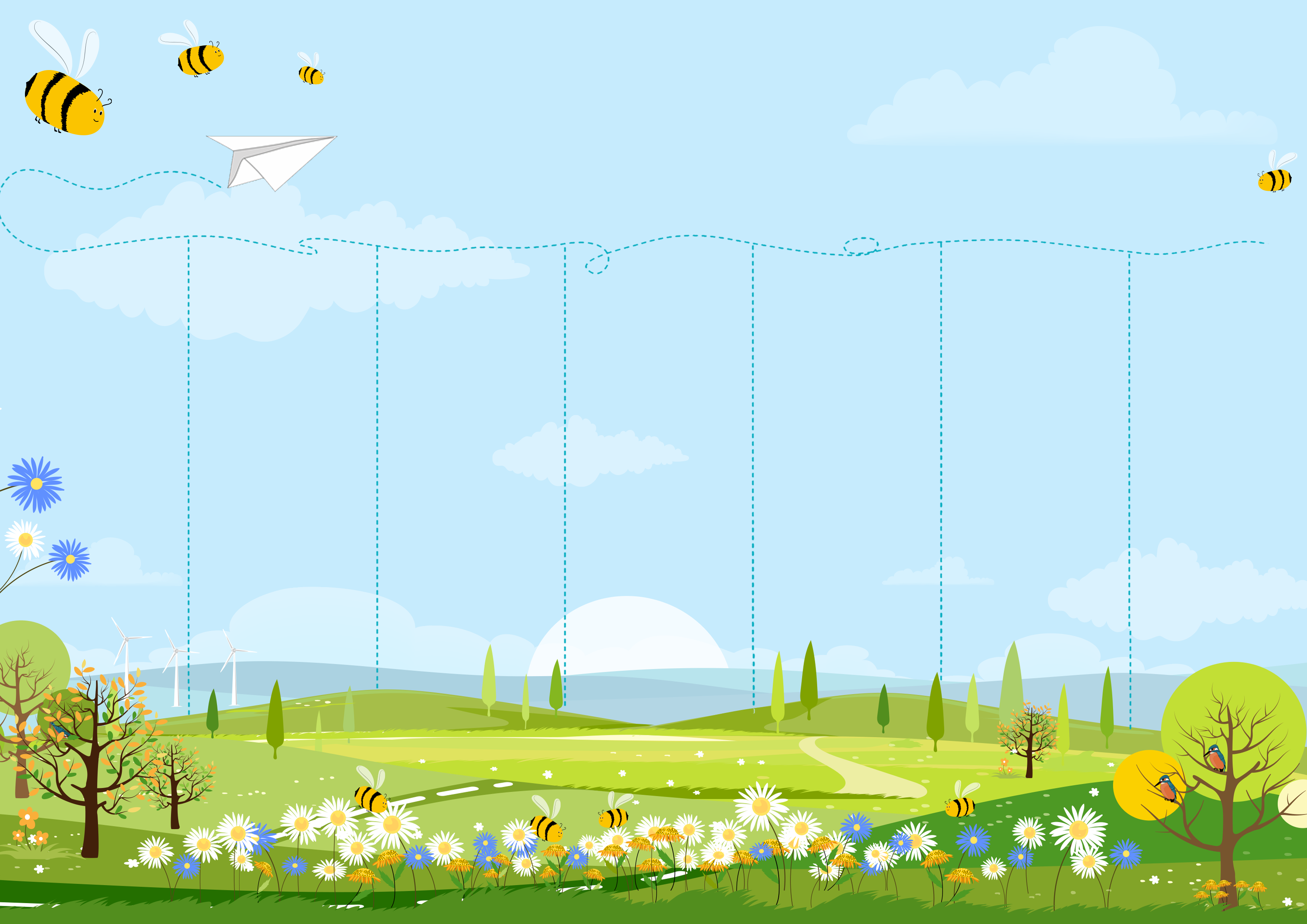 Lunch
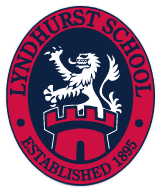 Week One
Menu
Lyndhurst School
Weeks beginning 2nd June, 30th June
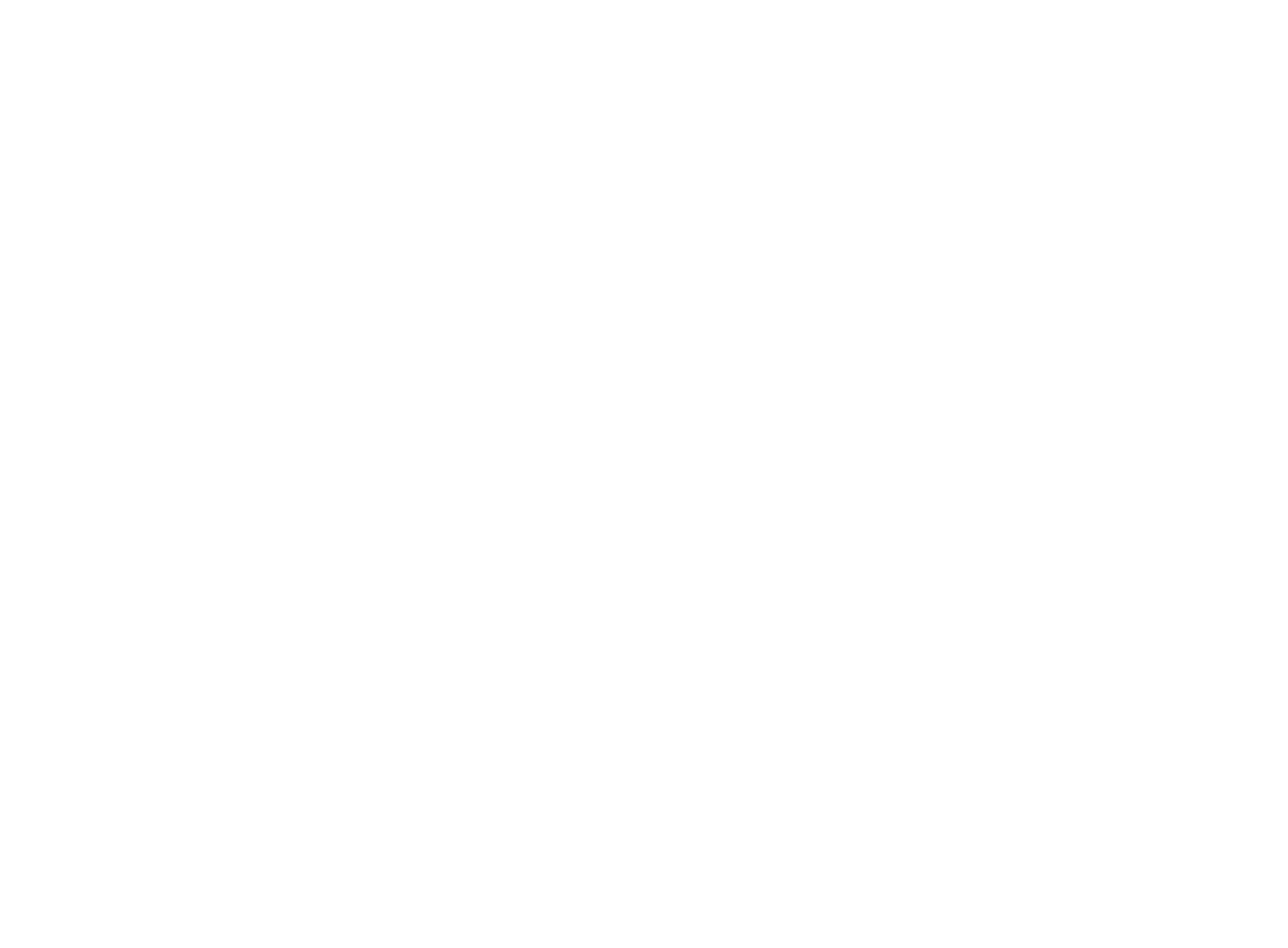 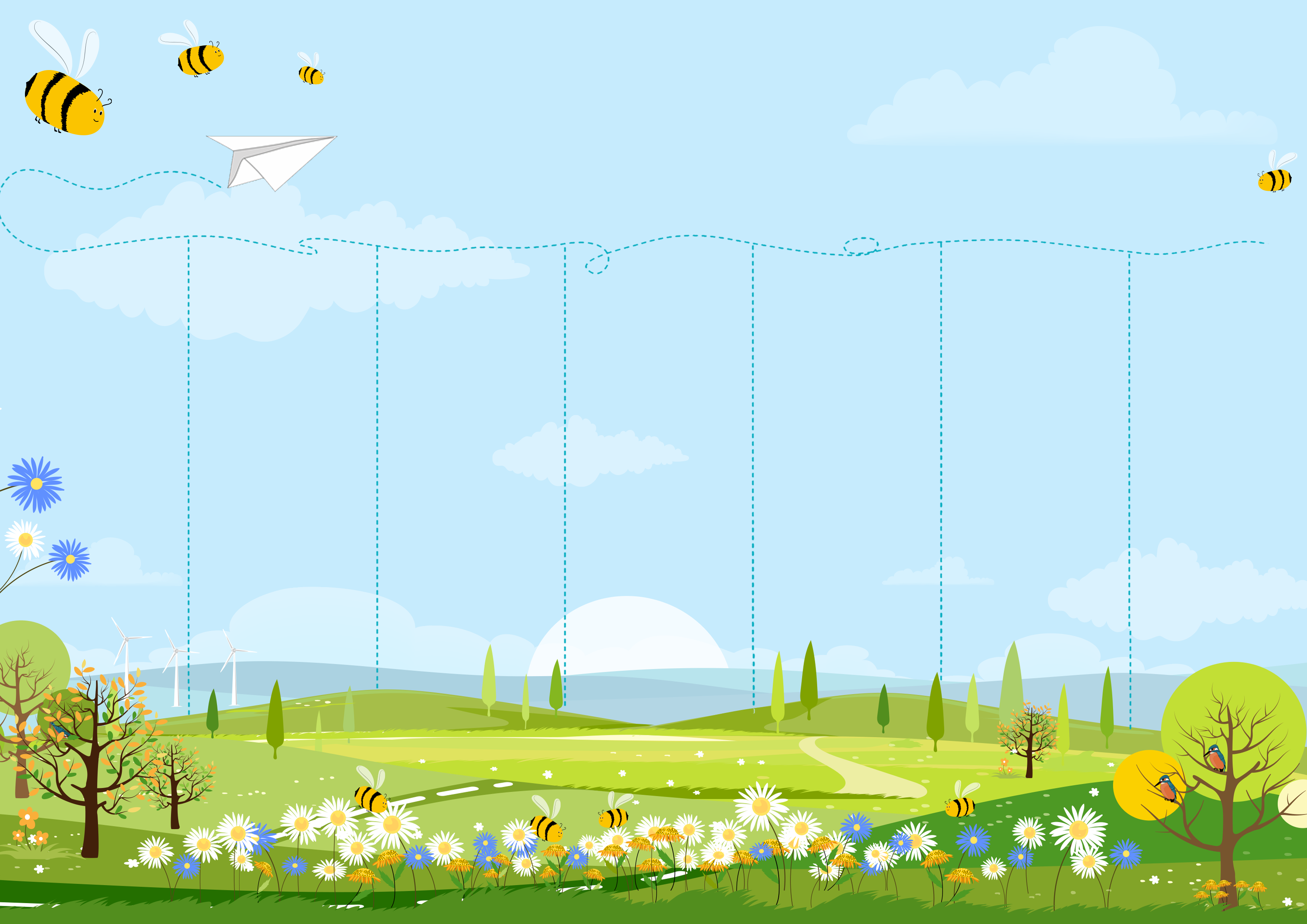 Lunch
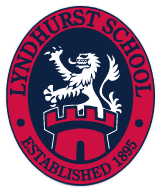 Week Two
Menu
Lyndhurst School
Weeks beginning 9th June, 7th July
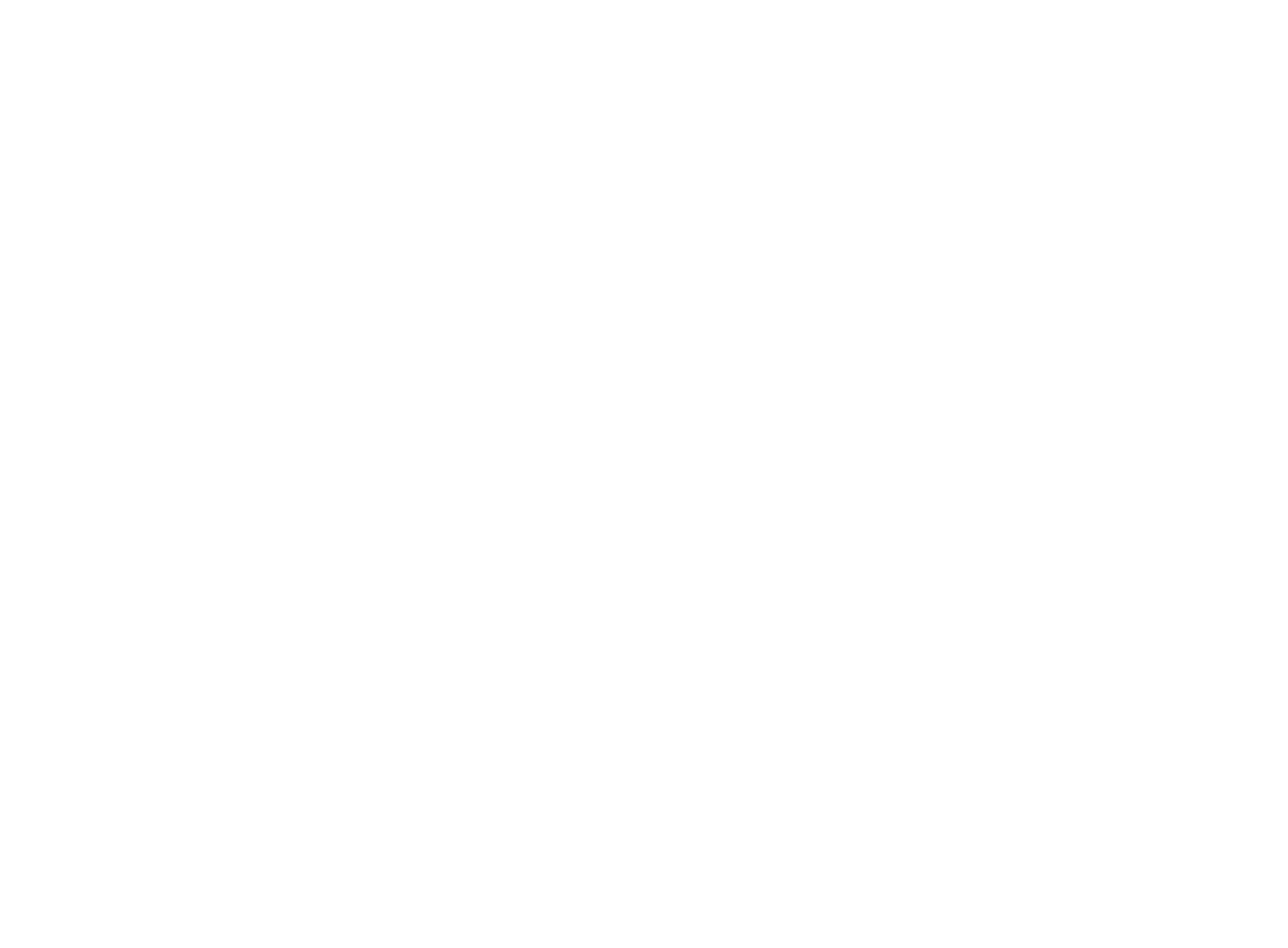 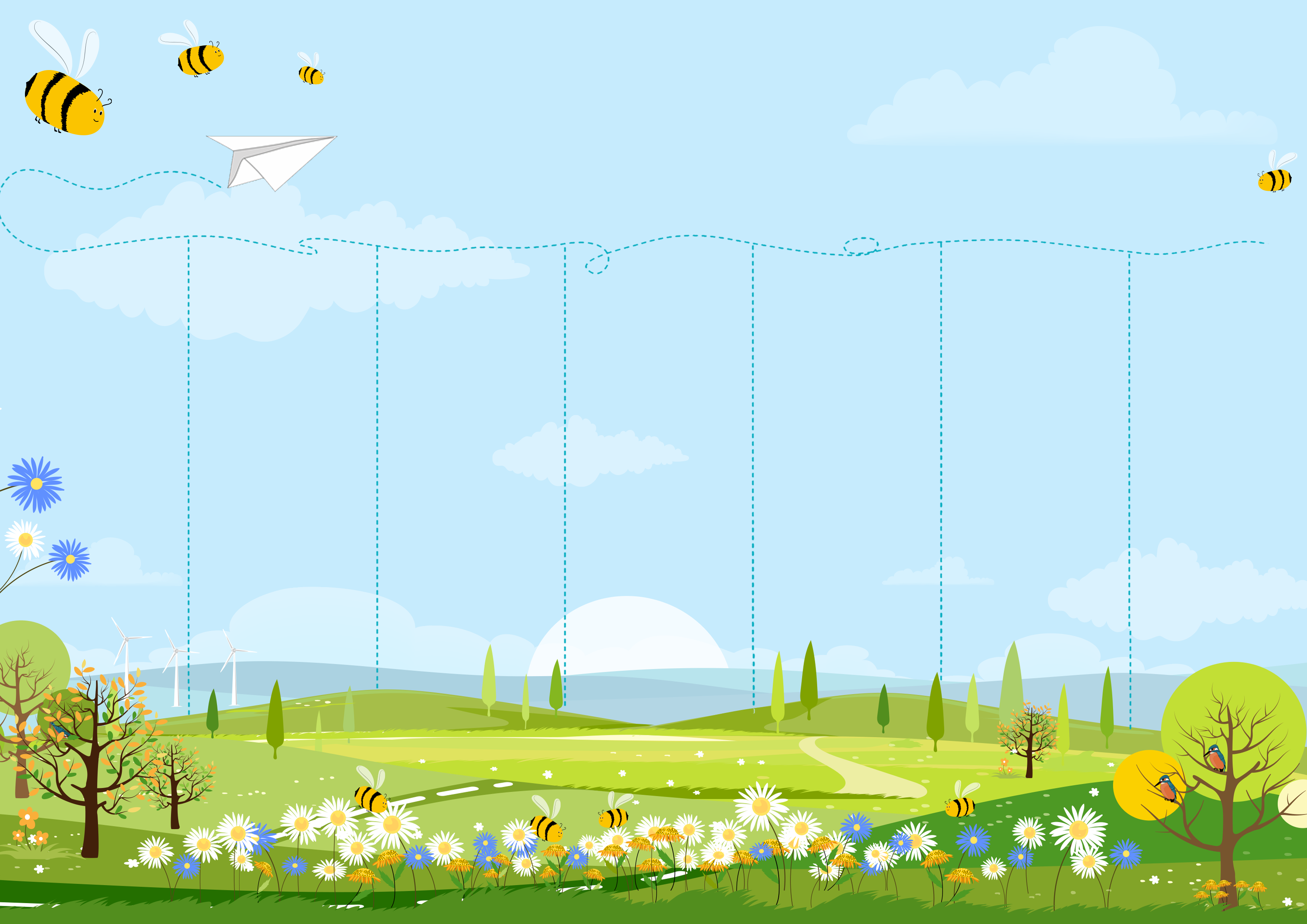 Lunch
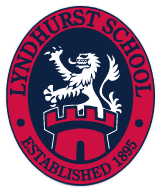 Week Three
Menu
Lyndhurst School
Weeks beginning 16th June
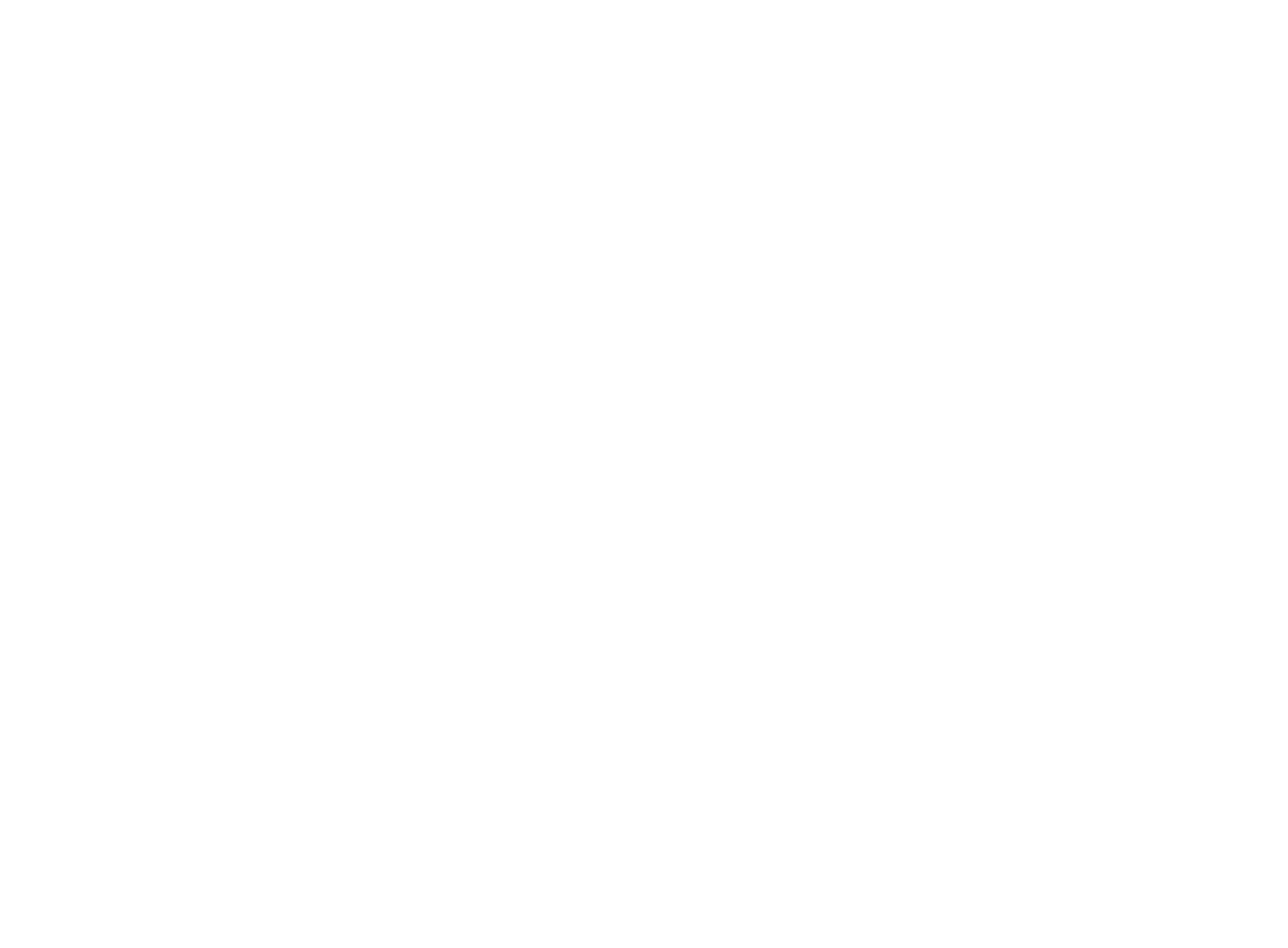 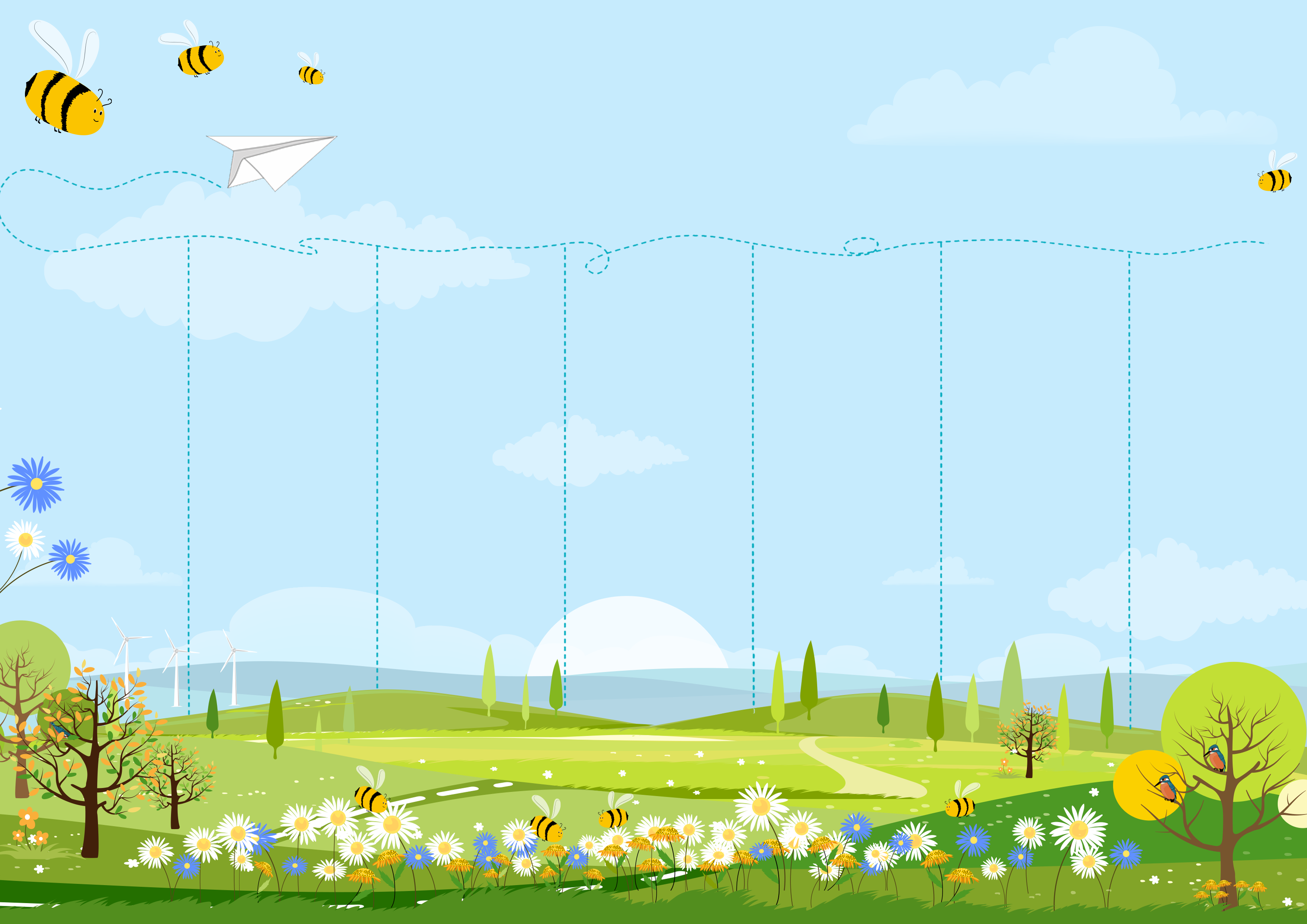 Lunch
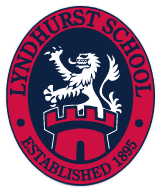 Week Four
Menu
Lyndhurst School
Weeks beginning 23rd June
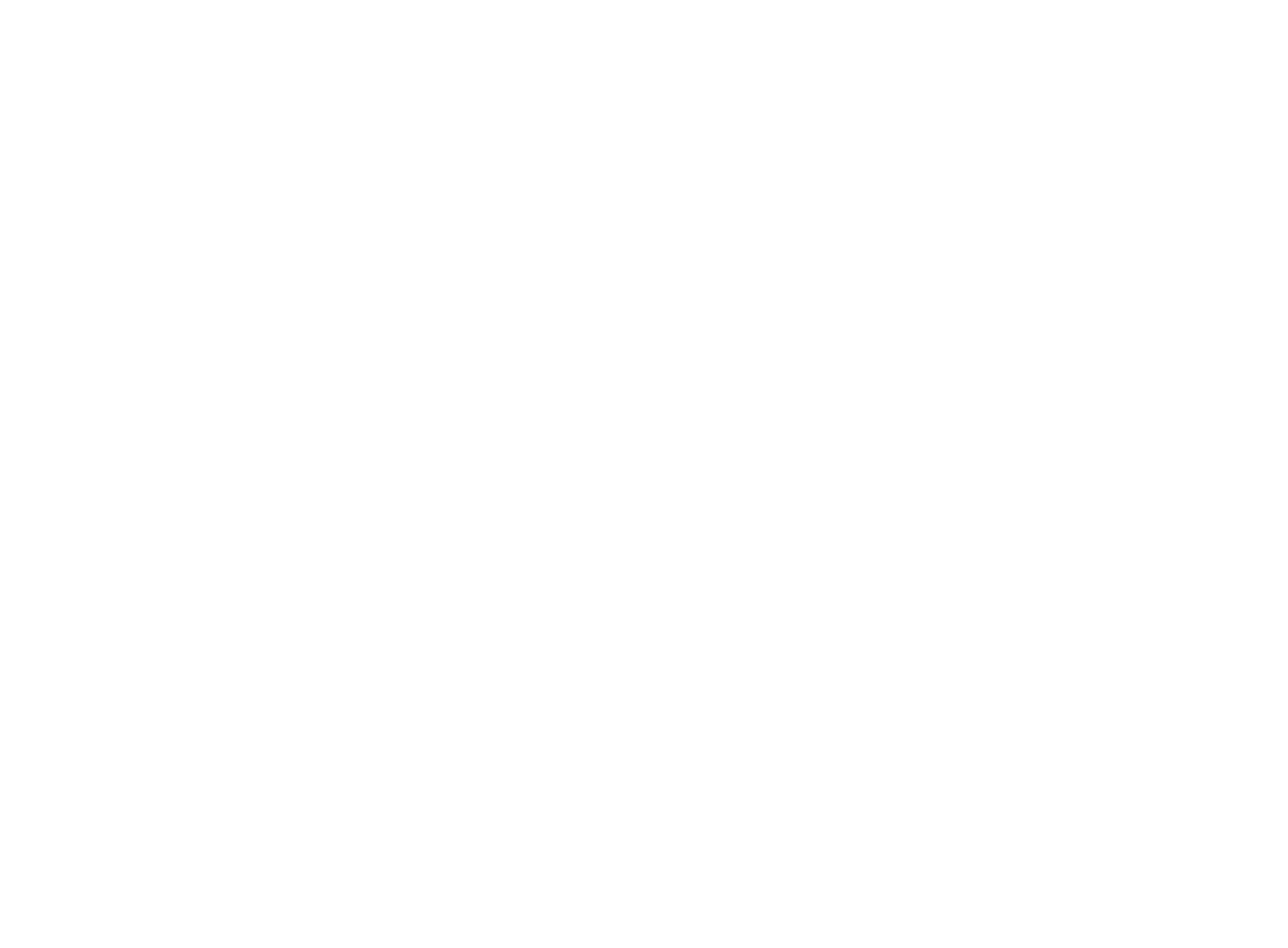